Department of Higher Education and Training
Second and Third Quarter  Performance Report  
(2015/16)
Presentation to the Portfolio Committee on Higher Education and Training 

25 May 2016
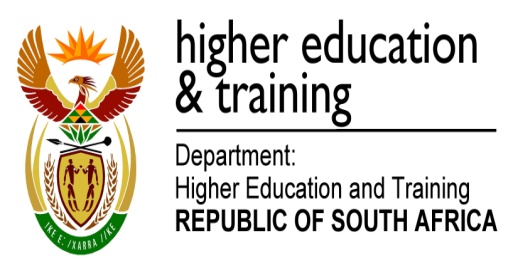 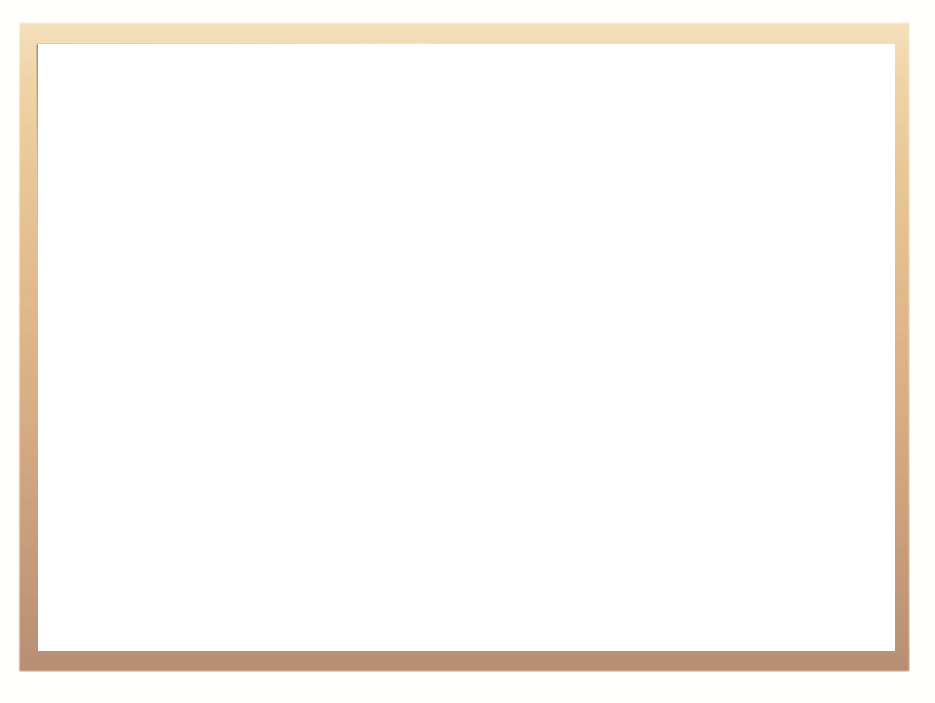 Presentation Outline
1. 	Background 

Performance per Programme                   (2015/16: 2nd and 3rd quarter)

Administration 
Human Resource Development, Planning and Monitoring Coordination
University Education
Vocational and Continuing Education and Training
Skills Development
3. 	Budget Performance
2
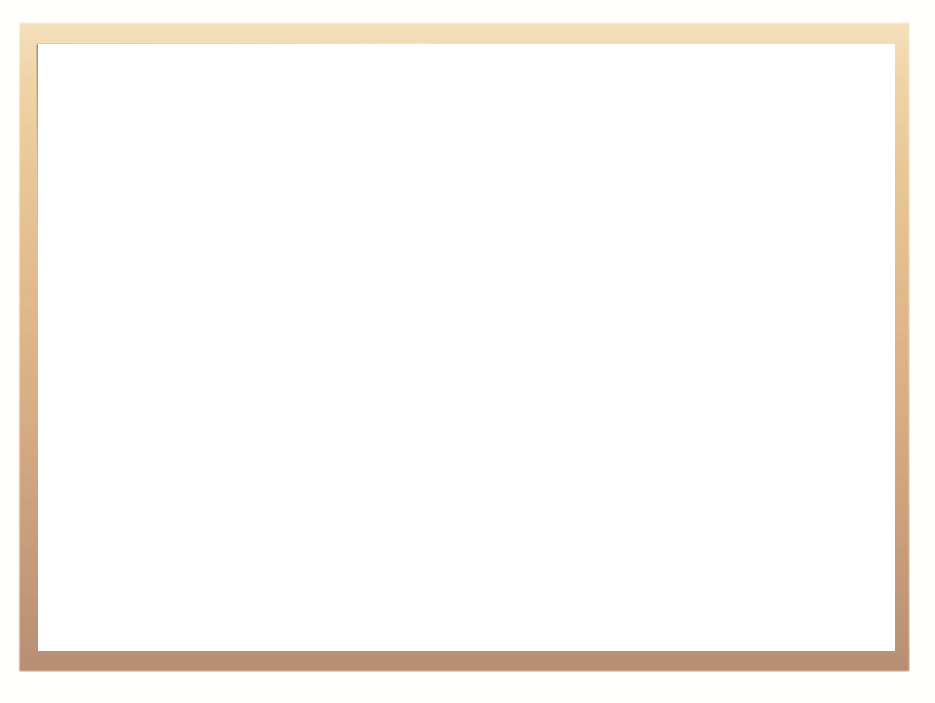 Background
For the 2015/16 financial year, the Annual Performance Plan (APP) had 33 performance indicators encompassing  61 targets which are direct outputs of the Department.  
The APP also had 30 system performance targets which were monitored and reported by the core delivery programmes of the Department. 
For the two quarters under review, the Department had 27 targets, of which 18 (67%) were achieved as planned and 9 (33%) were not achieved. 
5 of the targets that were not achieved within the timeframe, were subsequently achieved. 
The slides that follow will present further details of the targets mentioned.
3
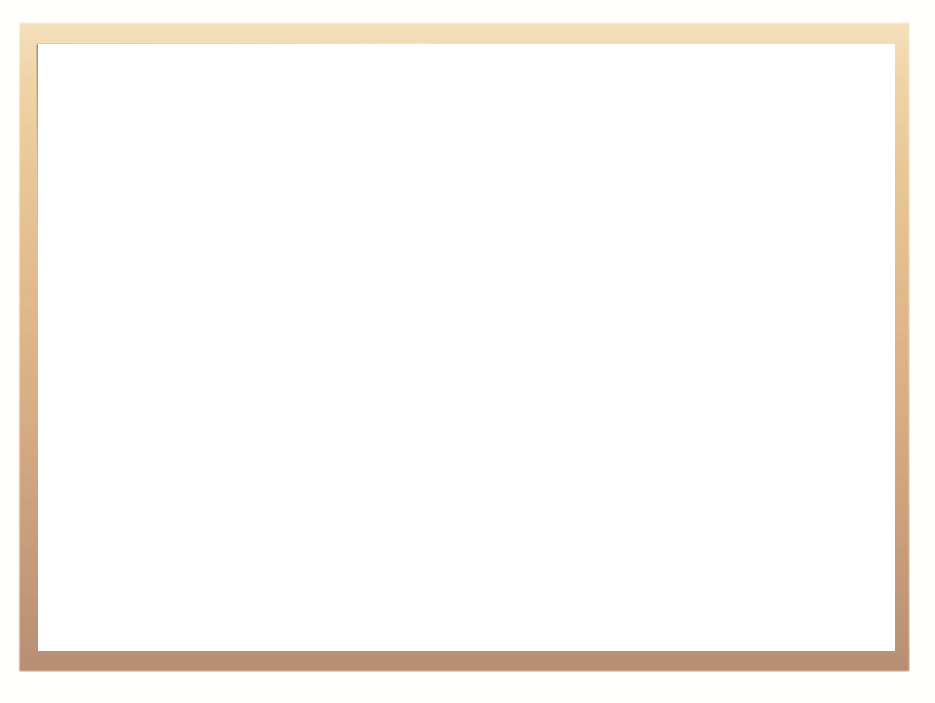 Programme 1: Administration
Programme 2: HRD, Planning and Monitoring Coordination
Purpose: Provide strategic direction in the development, implementation and monitoring of departmental policies and Human Resource Development Strategy for South Africa
For the 2015/16 financial year, Programme 2 planned to deliver 9 targets
For the two quarters under review, there were 2 targets (one in each)
The target in the 2nd quarter was to produce “i WIL” which is a registration system for learners seeking work integrated learning opportunities and firms wanting to provide work integrated. This was achieved as planned
The target in the 3rd quarter was to gazette an approved Policy and Guidelines on Recognition of Prior Learning (RPL). This was not achieved as planned. However the Policy was subsequently  approved by Minister and gazetted in March 2016
4
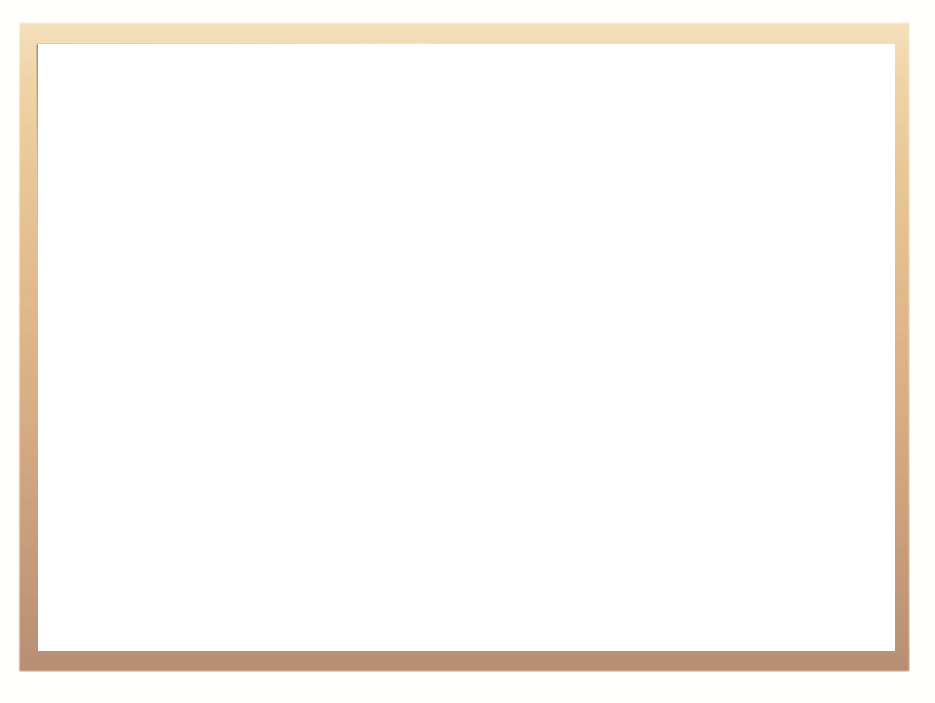 Programme 3: University Education
Purpose: Develop and coordinate policy and regulatory frameworks for an effective and efficient university education system and provides financial support to universities, National Student Financial Aid Scheme and National Institutes for Higher Education

For the 2015/16 financial year, Programme 3 planned to deliver a total of 20 targets and monitor the performance of the system (universities in particular) against 17 delivery  targets
For the two quarters under review, there were 7 targets (4 in Q2 and 3 in Q3). 
Two (2) of the four (4) targets in the 2nd Quarter were achieved as follows:
Policy on the Minimum Norms and Standards for Student Housing at Public Universities was published in a gazette on 29 September 2015: Gazette No. 39238
Report on the effective use of the foundation provision grant for 23 universities was approved by Director-General on 4 September 2015
5
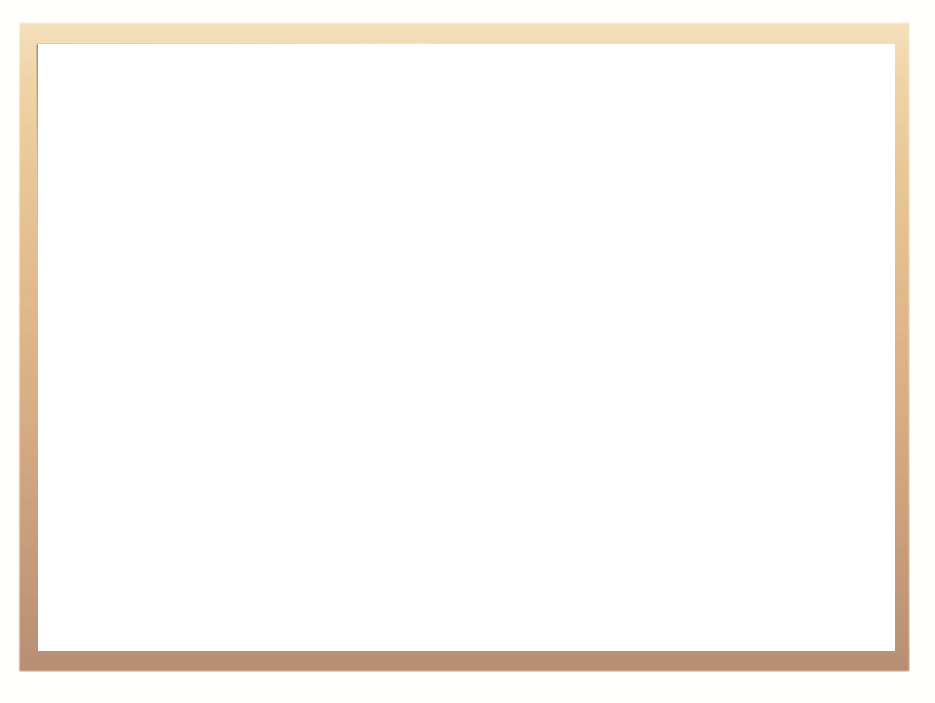 Programme 3: University Education
The other two (2) targets could not be achieved as planned. However, they were subsequently achieved as follows:
Report on the analysis of university annual reports in terms of financial indicators was produced and approved by the Director-General on          31 March 2016
Revised Regulations for Private Higher Education Institutions were published in a gazette on 31 March 2016: Government Gazette No. 39882 (Regulation Gazette No. 10582).

There were three (3) targets in the 3rd Quarter and all were achieved as planned, as follows:
Report on the effective use of the 2014/15 teaching development grant was approved by the Director-General by end December 2015
Evaluation report on effective use of the Research Development Grant in 2014/15, was approved by the Director-General by end December 2015
Student Leadership capacity development strategy and programme was developed and implemented by October 2015
6
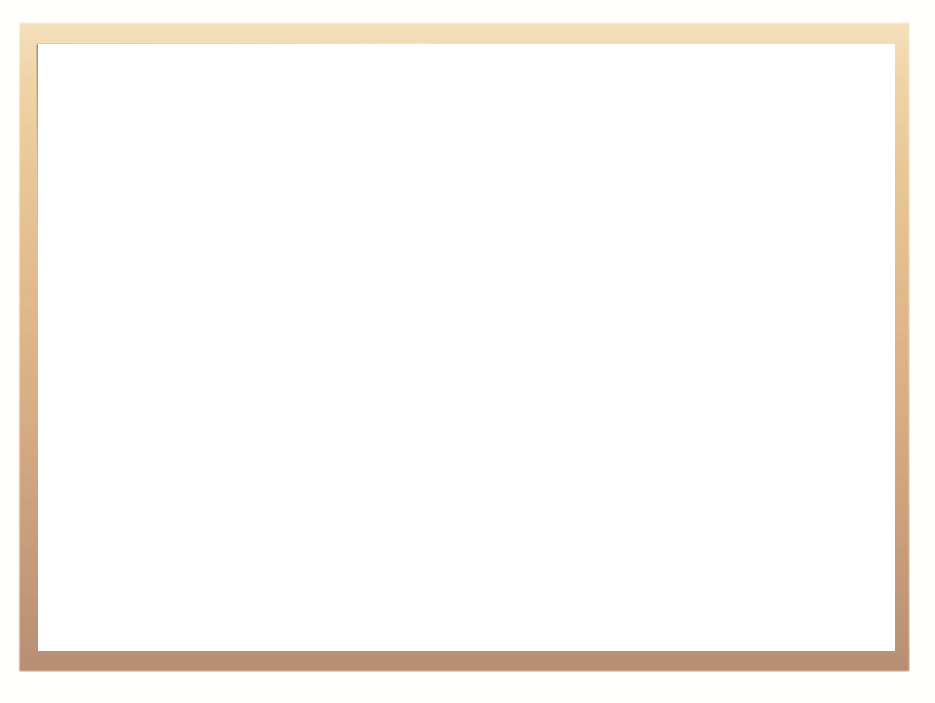 Programme 3: University Education
During the 3rd quarter, the branch also reported on the performance of the system in respect to universities during the 2014 academic year. 10 of the 17 targets were achieved as follows:
7
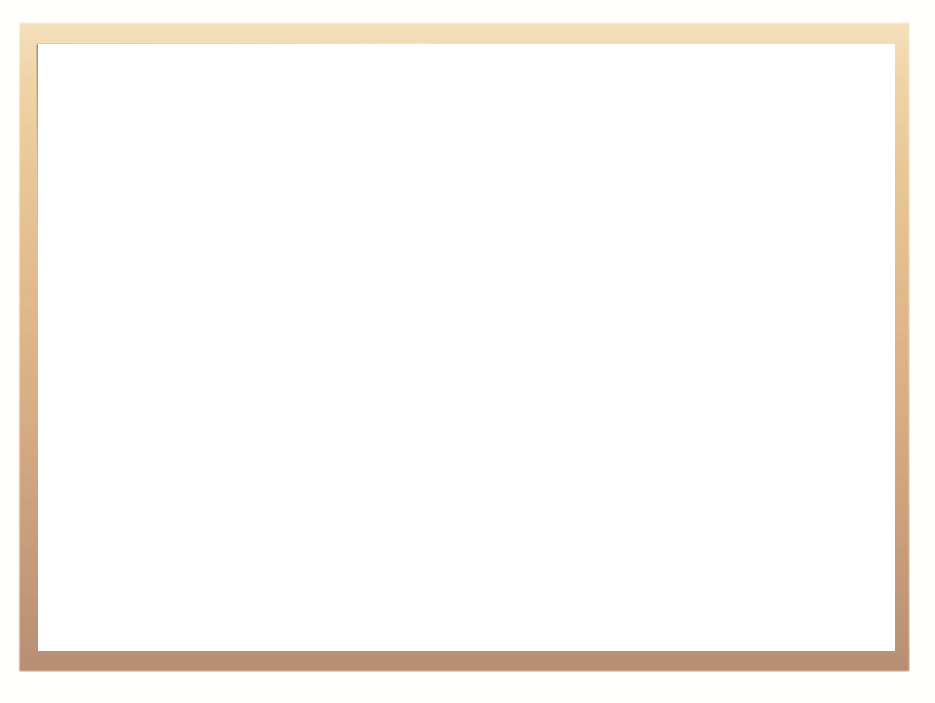 Programme 3: University Education
8
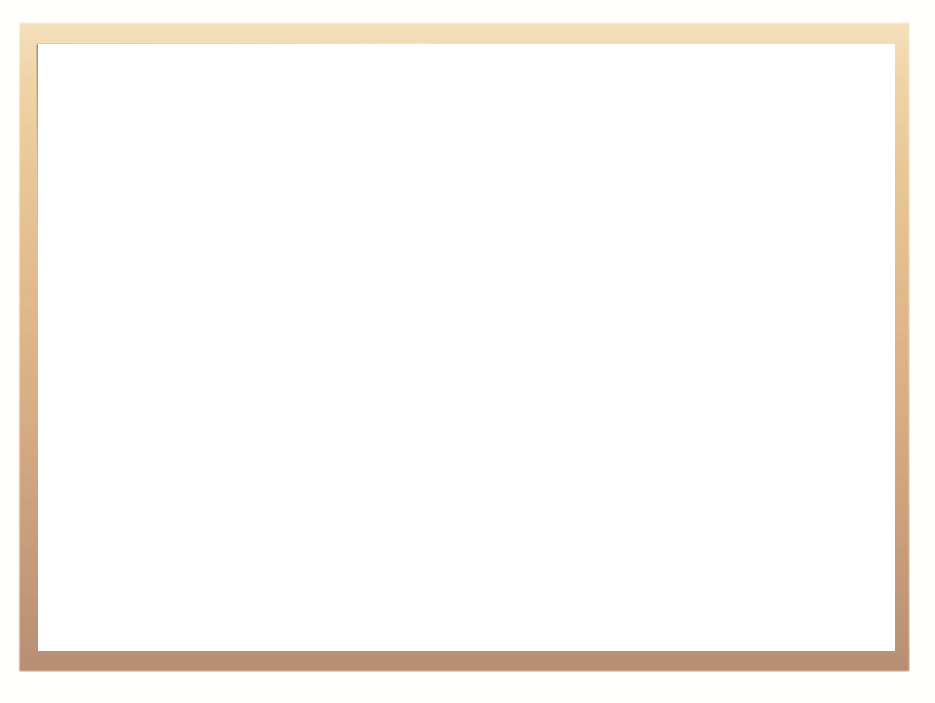 Programme 3: University Education
The system underperformed in respect to the following:
9
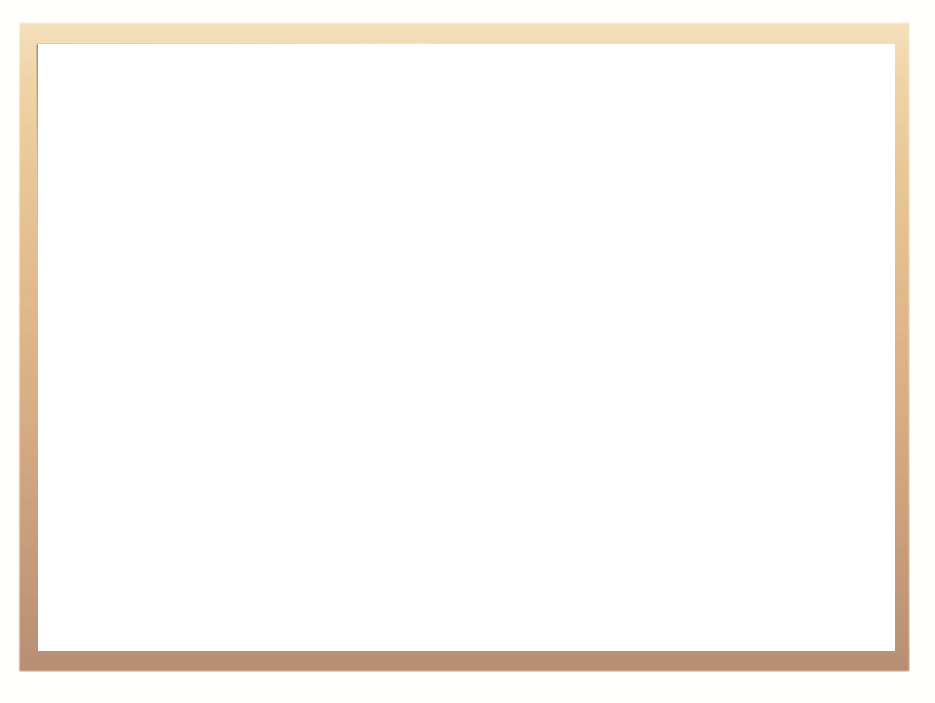 Programme 4: VCET
Purpose: Plan, develop, evaluate, monitor and maintain national policy, programmes, assessment practices and systems for vocational and continuing education and training, including technical and vocational education and training colleges and post-literacy adult education and training

For the 2015/16 financial year Programme 4 planned to deliver a total of 8 targets and monitor the performance of the system (TVET colleges in particular) against 10 delivery  targets
For the two quarters under review, there were 7 targets (4 in Q2 and 3 in Q3)
Three (3) of the four (4) targets in the 2nd Quarter were achieved as follows
Annual  teaching and learning support plan for the VCET system was approved by Director-General on 21 September 2015 
Monitoring and Evaluation report on VCET institutions was approved by Director-General on 29 September 2015
10
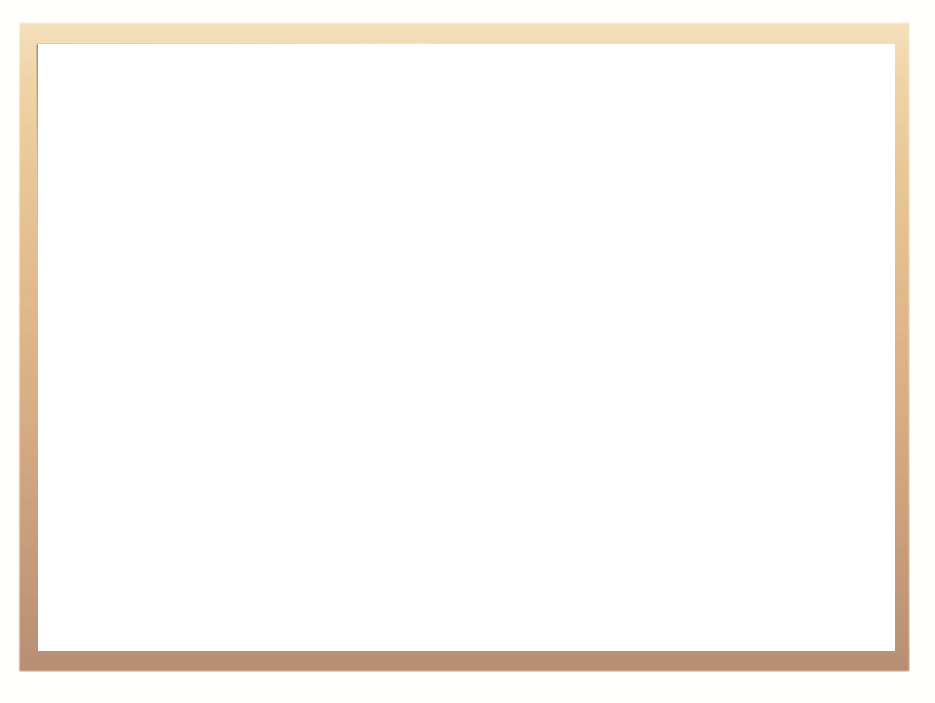 Programme 4: VCET
Strategy on strategic partnerships with key stakeholders was approved by the Director-General on 14 September 2015
The target that could not be achieved as planned but was subsequently achieved as follows:
Conduct policy for NASCA was approved by the Minister on           30 March 2016
One of the three (3) targets in the 3rd Quarter was achieved as planned, namely, Policy directives for TVET College Information Technology systems were approved by the Director- General
The following two (2) targets could not be achieved as planned:
Guidelines for standardised implementation of Occupational Programmes which was subsequently achieved
The building of 6 TVET College campuses remain unachieved. Only 2 campuses were at 50% completion and 1 at 99% completion
11
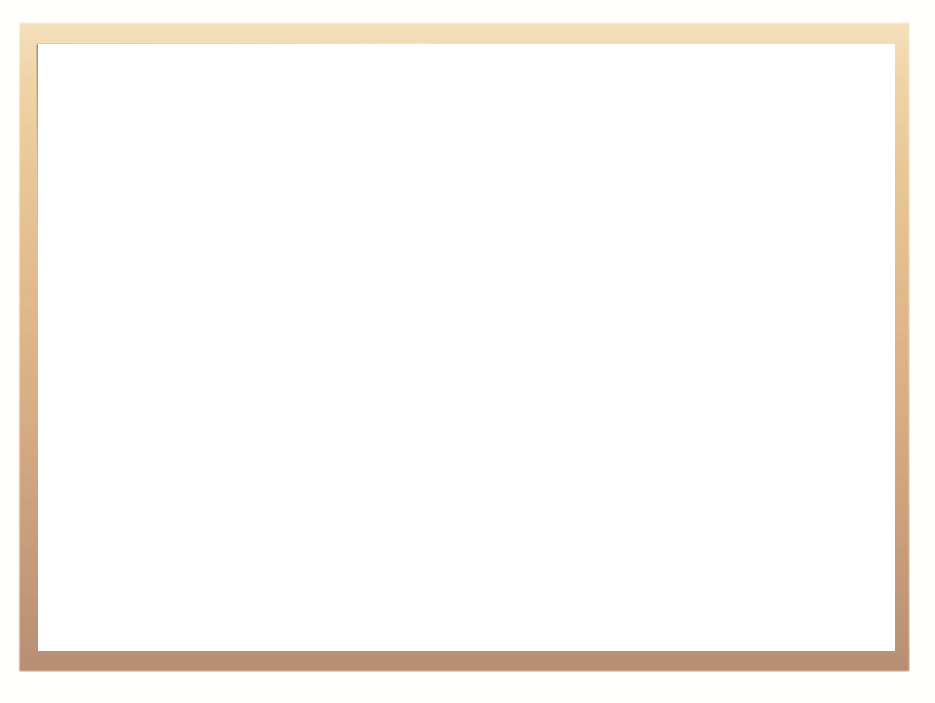 Programme 5: Skills Development
Purpose: Promote and monitor the national skills development  strategy. Develop a skills development policy and regulatory framework for an 	     effective skills development system

For the 2015/16 financial year Programme 5 planned to deliver a total of 15 targets and monitor the performance of the system (SETAs in particular) against 4 delivery targets
For the two quarters under review, there were 11 targets (5 in Q2 and 6 in Q3) 
Four (4) of the five (5) targets in the 2nd Quarter were achieved as follows:
SETA monitoring report on skills development was approved by the Director-General
7 526 new artisan leaners were registered nationally, exceeding the target of 5000 by 2 526 
4 773 new artisans were qualified, exceeding the target of 3000 by 1 773 
The national artisan learners trade test pass rate at INDLELA was 52%, above target of 50% by 2 %
12
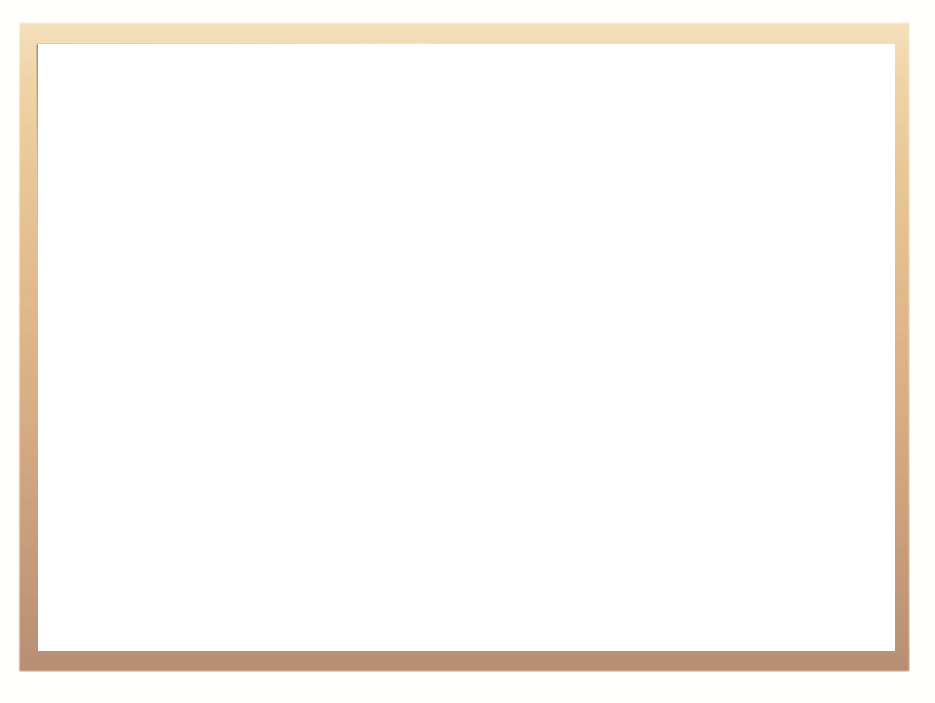 Programme 5: Skills Development
One (1) target was not achieved in the 2nd Quarter as follows:
The average lead time from trade test application received until trade test conducted was 170 days, 70 days more than targeted
Four (4) of the six (6) targets in the 3rd Quarter were achieved as follows:
SETA monitoring report on skills development was approved by the Director-General
6 334 new artisan leaners were registered nationally, exceeding the target of 5000 by 1 334
3 182 new artisans were qualified, exceeding the target of 3000 by 182
The national artisan learners trade test pass rate at INDLELA was 54%, above target of 50% by 4 %
13
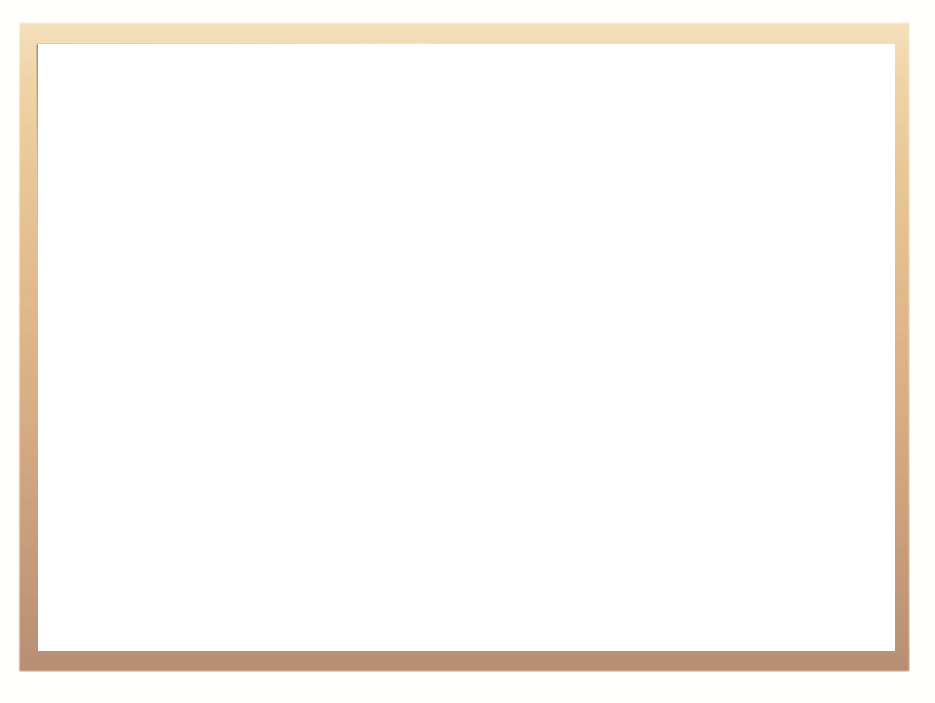 Programme 5: Skills Development
Two (2) targets were not achieved in the 3rd Quarter as follows:
Workplace based learning policy – Draft policy has since been developed and submitted to Minister for approval. Minister recommended further consultation with Cabinet
The average lead time from trade test application received until trade test conducted was 157 days, 57 days more than targeted
14
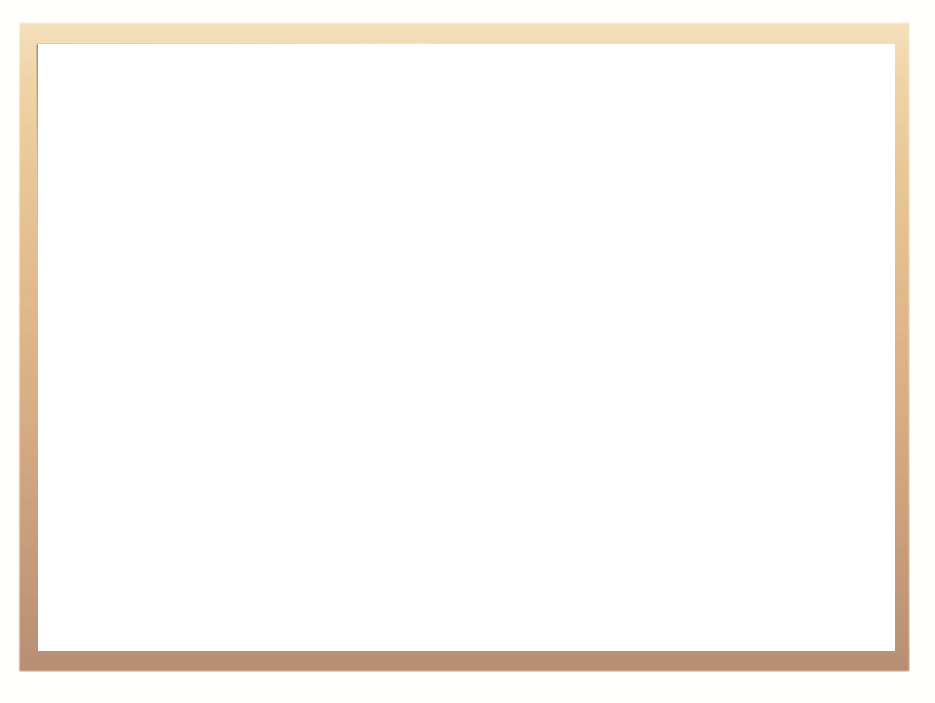 2015/16: Second Quarterly Report
The overall spending rate by the second quarter was 65.4% (including Direct Charges)
The spending rate for the first quarter was 39.1%
The reasons for this high spending trend is due to the uneven transfers made to universities and TVET Colleges as well as to NSFAS
Average spending for normal operational activities including compensation of employees was 44%
The spending rate on compensation of employees is 44.3% as follows:
Personnel Expenditure: 43.4% 
Spending on this item is lower than projected due to transfers in respect of TVET and CET from the Eastern Cape Provincial Education Department that could only take place in June 2015 and funded vacancies for support functions to the TVET and CET function shift that was in the process of being filled at that stage
Examiners and Moderators: 120.6%
Spending on this item is at a high risk and will further be influenced by examinations later in the year
This item is also directly influenced by the number of enrolments in TVET Colleges
15
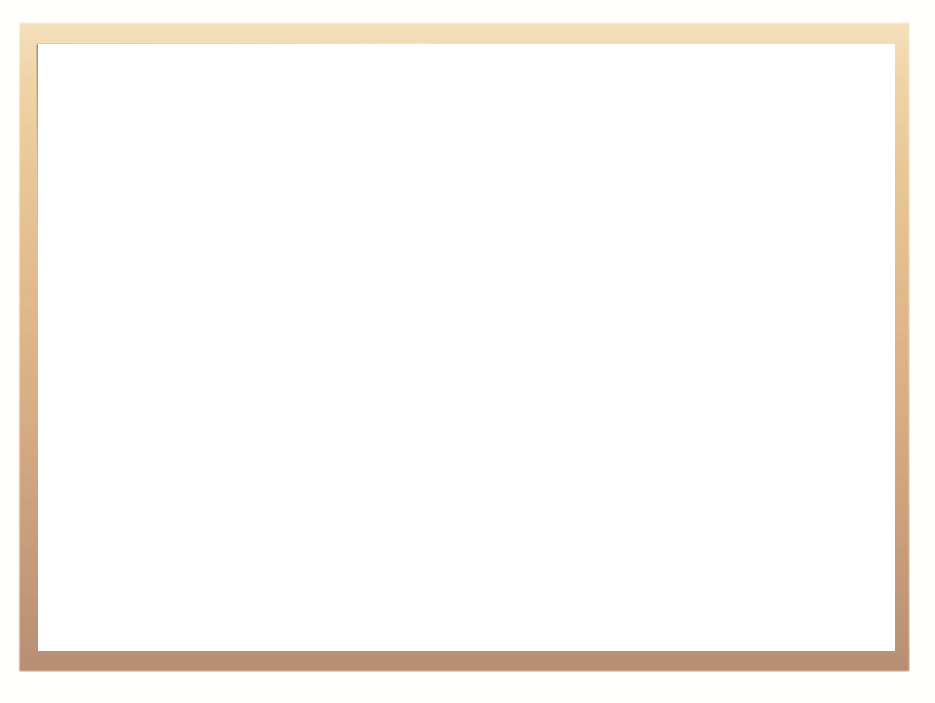 2015/16: Second Quarter
16
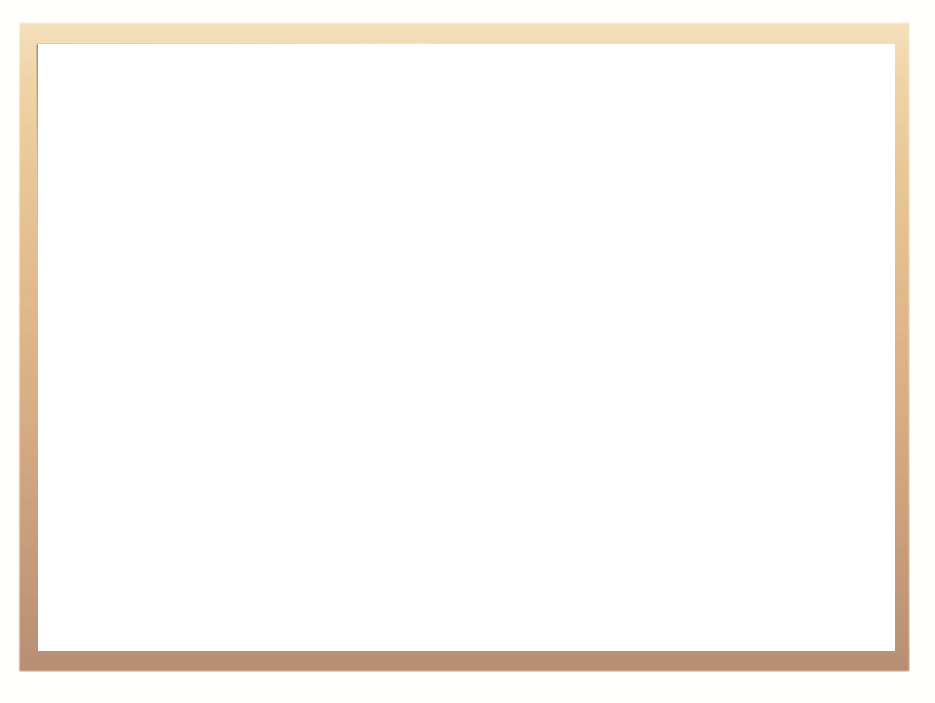 2015/16: Spending Trends per Economic Classification
17
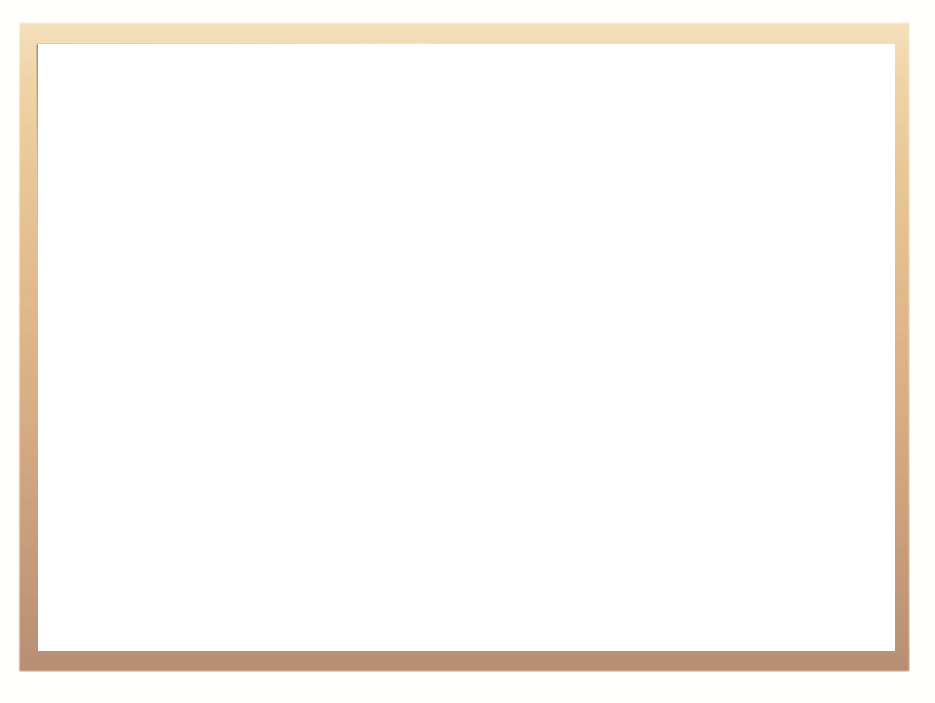 2015/16: Third Quarterly Report
The overall spending rate by the third quarter was 82.5% (including Direct Charges)
The spending rate for the second quarter was 65.4%
Average spending for normal operational activities including compensation of employees was 69.3% 
The spending rate on compensation of employees is 69.3% as follows:
Personnel Expenditure: 68.4% 
Spending on this item is lower than projected due to the same circumstances as at the end of the second quarter
Examiners and Moderators: 121.8%
Spending on this item is at a high risk and will further be influenced by claims for the November 2015 examinations and supplementary examinations during the first quarter of 2016
This item is also directly impacted by the number of enrolments in TVET Colleges
18
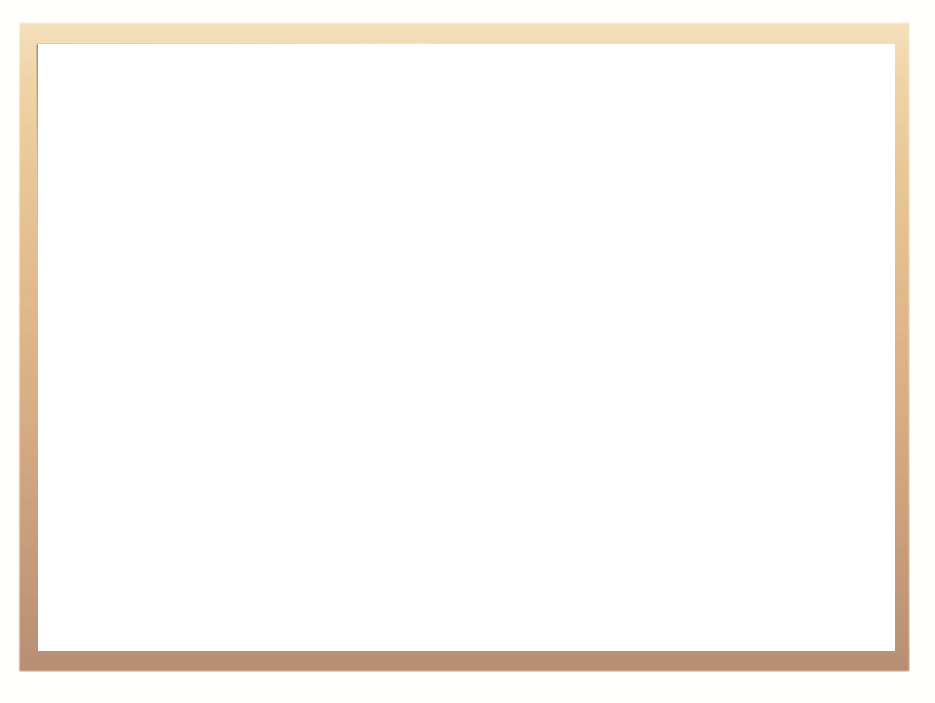 2015/16: Third Quarter
19
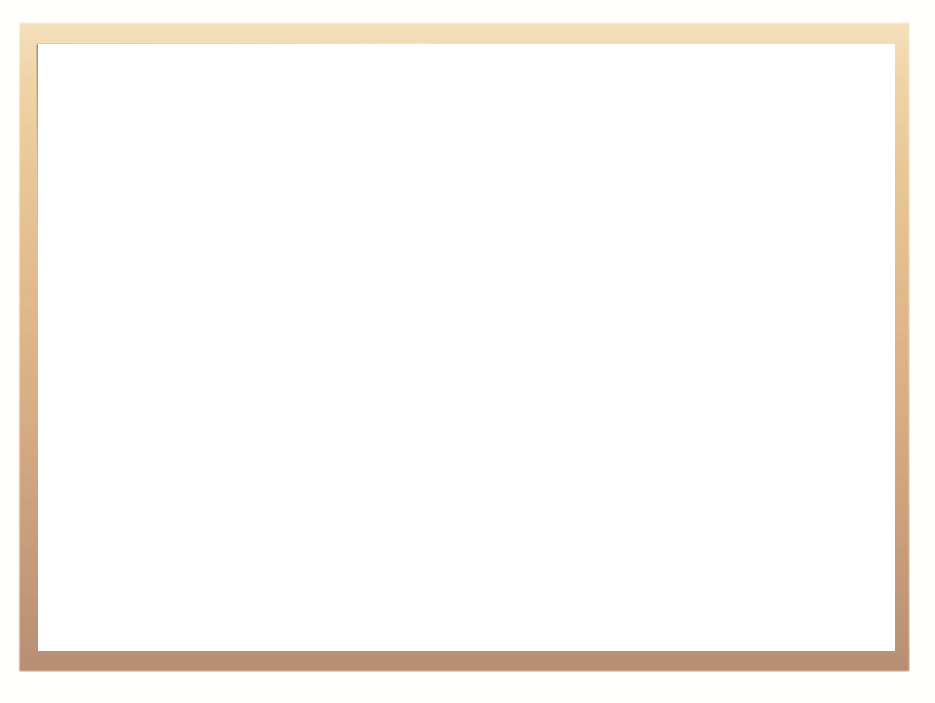 2015/16: Spending Trends per Economic Classification
20
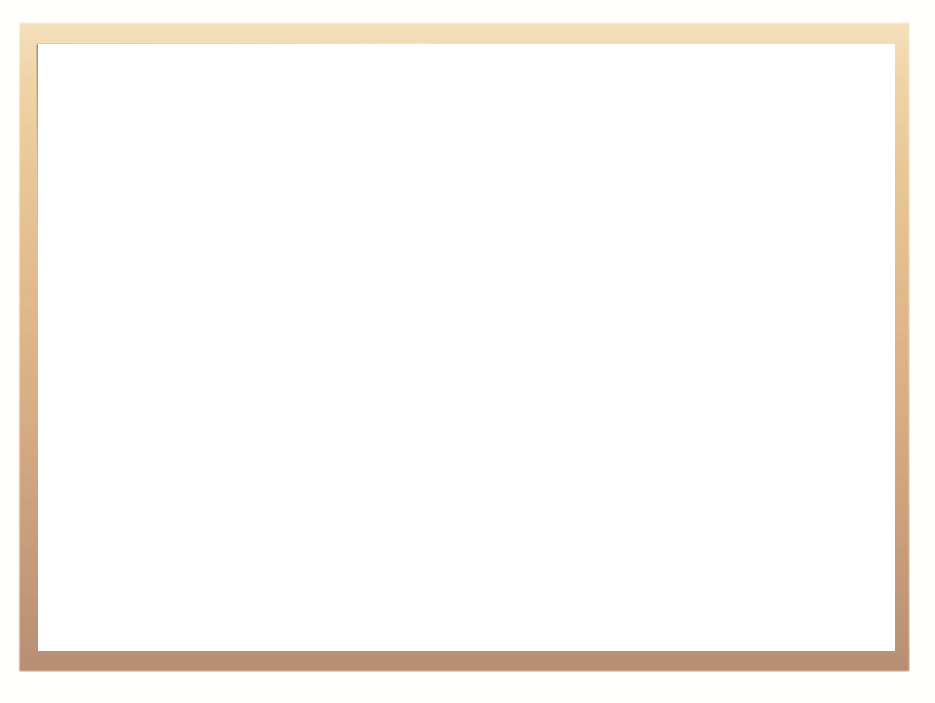 2015/16: Summary as at 31 December 2015
By 31 December 2015, all transfer payments to institutions including subsidies were on schedule
Problems experienced with PERSAL interfaces from the various PEDs due to incorrect link codes resulted in expenditure allocated against wrong programmes and  consequently reflects an overspending on Programme 5 – the sources for the incorrect link codes and a process for correction were under investigation (and were corrected during the fourth quarter)
Expenditure trends are monitored closely within the Department and cost saving measures were effectively implemented
At this stage the Department does not foresee overspending of the Vote for the 2015/16 financial year
Limited underspending is projected for normal operational activities (goods and services)
A larger underspending outcome could be possible under compensation of employees
All spending are monitored carefully to ensure that there is no overspending and that underspending is kept to a minimum
21
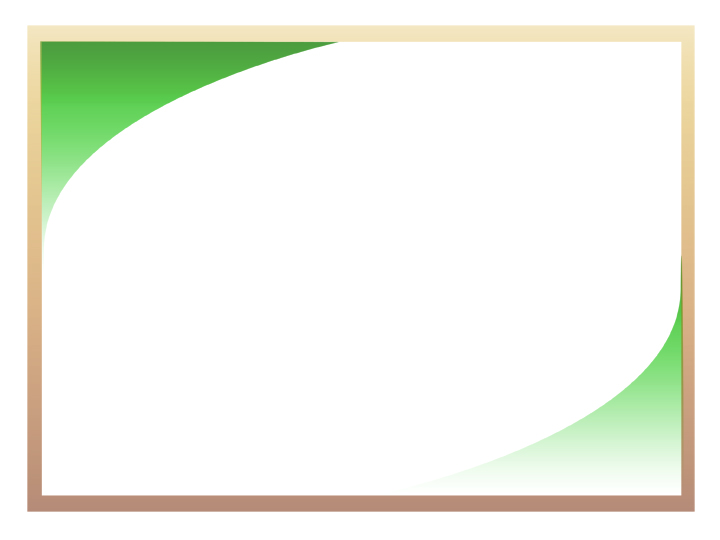 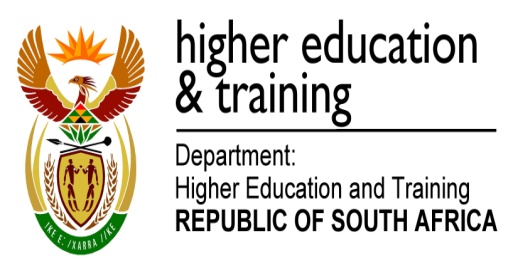 Thank You
22